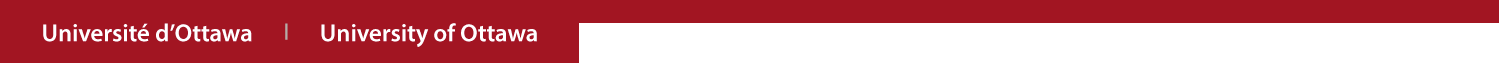 Painting Assist : Progress Presentation
Team B5.4
Presented by: Archie Given, Alex King, Keenan Yiptong, Hashim Akram
Faculté de genie  |  Faculty of Engineering
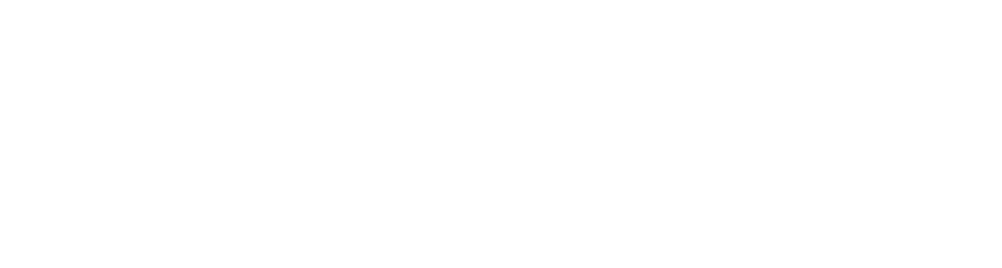 uOttawa.ca
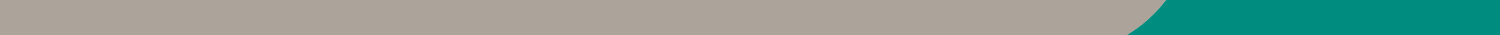 [Speaker Notes: PAGE COUVERTURE (option 1)ÉBAUCHE (DOCUMENT NON FINALISÉ)À lire avant d’utiliser le gabarit
NOTE : Les éléments du gabarit suivants ne peuvent être modifiés :• Entête organisationnelle grenat (Université d’Ottawa | University of Ottawa)• Pied de page organisationnel comprenant la bande grise et violet foncé ainsi que le logo, à l’exception de l’adresse Web qui peut être modifiée en suivant les étapes suivantes : dans le document PowerPoint, cliquez sur l’onglet View, puis sélectionnez Slide Master. Sur le menu d’affichage (à gauche), sélectionnez la troisième diapositive et inscrivez la nouvelle adresse sur celle-ci. 




COVER PAGE (option 1)
DRAFT ONLY (FILE NOT FINAL)Read before using template
NOTE: The following elements of the template should remain untouched and cannot be modified:
• Corporate (Université d'Ottawa | University of Ottawa) garnet header
• Corporate uOttawa footer including the grey/dark purple stripe and logo, with the exception of the URL which can be customized to a specific URL by following these simple steps: On the PowerPoint View tab, in the Master Views group, select Slide Master. Select the third slide on the left side panel, and type in the desired URL on the slide.]
2
Client Meet 1
Limitations:

Relies on a wheel chair for mobility
20% motor function in right hand
Very little motor function on left hand
Enjoys acrylic flow art
[Speaker Notes: PAGE INTÉRIEUREÉBAUCHE (DOCUMENT NON FINALISÉ)À lire avant d’utiliser le gabarit
NOTE : Les éléments du gabarit suivants ne peuvent être modifiés :• Entête organisationnelle grenat (Université d’Ottawa | University of Ottawa)• Pied de page organisationnel comprenant la bande grise et grenat ainsi que le logo, à l’exception de l’adresse Web qui peut être modifiée en suivant les étapes suivantes : dans le document PowerPoint, cliquez sur l’onglet View, puis sélectionnez Slide Master. Sur le menu d’affichage (à gauche), sélectionnez la troisième diapositive et inscrivez la nouvelle adresse sur celle-ci. 




INSIDE PAGE
DRAFT ONLY (FILE NOT FINAL)Read before using template
NOTE: The following elements of the template should remain untouched and cannot be modified:
• Corporate (Université d'Ottawa | University of Ottawa) garnet header
• Corporate uOttawa footer including the grey/garnet stripe and logo, with the exception of the URL which can be customized to a specific URL by following these simple steps: On the PowerPoint View tab, in the Master Views group, select Slide Master. Select the third slide on the left side panel, and type in the desired URL on the slide.]
3
Clients Ideal Specifications
Would like to work on canvases up to 48”x48”
Canvas should tilt to 450
Canvas should be able to rotate
User should be able to use the painting assist with one hand
Device should collect runoff paint
[Speaker Notes: PAGE INTÉRIEUREÉBAUCHE (DOCUMENT NON FINALISÉ)À lire avant d’utiliser le gabarit
NOTE : Les éléments du gabarit suivants ne peuvent être modifiés :• Entête organisationnelle grenat (Université d’Ottawa | University of Ottawa)• Pied de page organisationnel comprenant la bande grise et grenat ainsi que le logo, à l’exception de l’adresse Web qui peut être modifiée en suivant les étapes suivantes : dans le document PowerPoint, cliquez sur l’onglet View, puis sélectionnez Slide Master. Sur le menu d’affichage (à gauche), sélectionnez la troisième diapositive et inscrivez la nouvelle adresse sur celle-ci. 




INSIDE PAGE
DRAFT ONLY (FILE NOT FINAL)Read before using template
NOTE: The following elements of the template should remain untouched and cannot be modified:
• Corporate (Université d'Ottawa | University of Ottawa) garnet header
• Corporate uOttawa footer including the grey/garnet stripe and logo, with the exception of the URL which can be customized to a specific URL by following these simple steps: On the PowerPoint View tab, in the Master Views group, select Slide Master. Select the third slide on the left side panel, and type in the desired URL on the slide.]
Clients Current Solution
Drawbacks:
Limited canvas shape/ size
Tilt is limited to 250
Does not rotate
5
Initial Target Specs
[Speaker Notes: PAGE INTÉRIEUREÉBAUCHE (DOCUMENT NON FINALISÉ)À lire avant d’utiliser le gabarit
NOTE : Les éléments du gabarit suivants ne peuvent être modifiés :• Entête organisationnelle grenat (Université d’Ottawa | University of Ottawa)• Pied de page organisationnel comprenant la bande grise et grenat ainsi que le logo, à l’exception de l’adresse Web qui peut être modifiée en suivant les étapes suivantes : dans le document PowerPoint, cliquez sur l’onglet View, puis sélectionnez Slide Master. Sur le menu d’affichage (à gauche), sélectionnez la troisième diapositive et inscrivez la nouvelle adresse sur celle-ci. 




INSIDE PAGE
DRAFT ONLY (FILE NOT FINAL)Read before using template
NOTE: The following elements of the template should remain untouched and cannot be modified:
• Corporate (Université d'Ottawa | University of Ottawa) garnet header
• Corporate uOttawa footer including the grey/garnet stripe and logo, with the exception of the URL which can be customized to a specific URL by following these simple steps: On the PowerPoint View tab, in the Master Views group, select Slide Master. Select the third slide on the left side panel, and type in the desired URL on the slide.]
Design 1
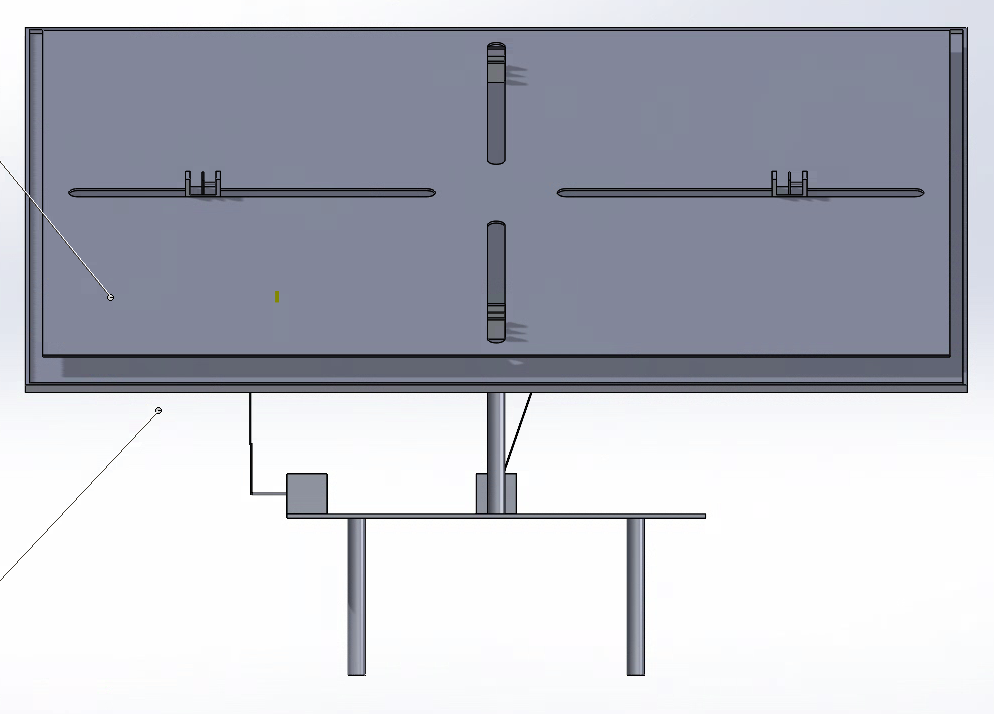 [Speaker Notes: PAGE INTÉRIEUREÉBAUCHE (DOCUMENT NON FINALISÉ)À lire avant d’utiliser le gabarit
NOTE : Les éléments du gabarit suivants ne peuvent être modifiés :• Entête organisationnelle grenat (Université d’Ottawa | University of Ottawa)• Pied de page organisationnel comprenant la bande grise et grenat ainsi que le logo, à l’exception de l’adresse Web qui peut être modifiée en suivant les étapes suivantes : dans le document PowerPoint, cliquez sur l’onglet View, puis sélectionnez Slide Master. Sur le menu d’affichage (à gauche), sélectionnez la troisième diapositive et inscrivez la nouvelle adresse sur celle-ci. 




INSIDE PAGE
DRAFT ONLY (FILE NOT FINAL)Read before using template
NOTE: The following elements of the template should remain untouched and cannot be modified:
• Corporate (Université d'Ottawa | University of Ottawa) garnet header
• Corporate uOttawa footer including the grey/garnet stripe and logo, with the exception of the URL which can be customized to a specific URL by following these simple steps: On the PowerPoint View tab, in the Master Views group, select Slide Master. Select the third slide on the left side panel, and type in the desired URL on the slide.]
7
Design 2
[Speaker Notes: PAGE INTÉRIEUREÉBAUCHE (DOCUMENT NON FINALISÉ)À lire avant d’utiliser le gabarit
NOTE : Les éléments du gabarit suivants ne peuvent être modifiés :• Entête organisationnelle grenat (Université d’Ottawa | University of Ottawa)• Pied de page organisationnel comprenant la bande grise et grenat ainsi que le logo, à l’exception de l’adresse Web qui peut être modifiée en suivant les étapes suivantes : dans le document PowerPoint, cliquez sur l’onglet View, puis sélectionnez Slide Master. Sur le menu d’affichage (à gauche), sélectionnez la troisième diapositive et inscrivez la nouvelle adresse sur celle-ci. 




INSIDE PAGE
DRAFT ONLY (FILE NOT FINAL)Read before using template
NOTE: The following elements of the template should remain untouched and cannot be modified:
• Corporate (Université d'Ottawa | University of Ottawa) garnet header
• Corporate uOttawa footer including the grey/garnet stripe and logo, with the exception of the URL which can be customized to a specific URL by following these simple steps: On the PowerPoint View tab, in the Master Views group, select Slide Master. Select the third slide on the left side panel, and type in the desired URL on the slide.]
8
Canvas Interface and Paint Collection
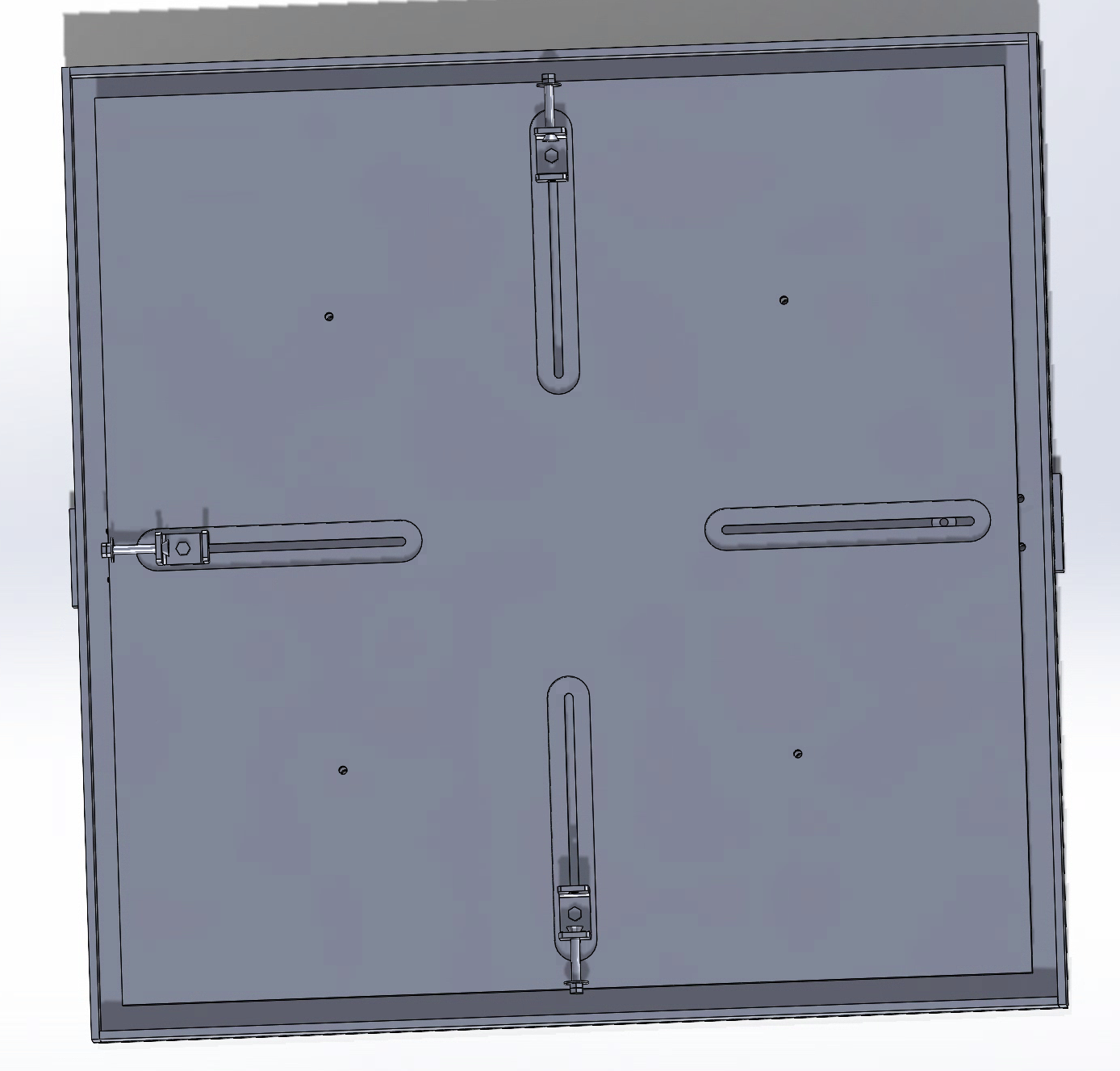 [Speaker Notes: PAGE INTÉRIEUREÉBAUCHE (DOCUMENT NON FINALISÉ)À lire avant d’utiliser le gabarit
NOTE : Les éléments du gabarit suivants ne peuvent être modifiés :• Entête organisationnelle grenat (Université d’Ottawa | University of Ottawa)• Pied de page organisationnel comprenant la bande grise et grenat ainsi que le logo, à l’exception de l’adresse Web qui peut être modifiée en suivant les étapes suivantes : dans le document PowerPoint, cliquez sur l’onglet View, puis sélectionnez Slide Master. Sur le menu d’affichage (à gauche), sélectionnez la troisième diapositive et inscrivez la nouvelle adresse sur celle-ci. 




INSIDE PAGE
DRAFT ONLY (FILE NOT FINAL)Read before using template
NOTE: The following elements of the template should remain untouched and cannot be modified:
• Corporate (Université d'Ottawa | University of Ottawa) garnet header
• Corporate uOttawa footer including the grey/garnet stripe and logo, with the exception of the URL which can be customized to a specific URL by following these simple steps: On the PowerPoint View tab, in the Master Views group, select Slide Master. Select the third slide on the left side panel, and type in the desired URL on the slide.]
9
Client Meet 2
Feedback
Aim for more functionality on a smaller scale
Rotation is not necessary but it would be nice to have
Preferred design 2 for novelty, even if it means making it smaller
[Speaker Notes: PAGE INTÉRIEUREÉBAUCHE (DOCUMENT NON FINALISÉ)À lire avant d’utiliser le gabarit
NOTE : Les éléments du gabarit suivants ne peuvent être modifiés :• Entête organisationnelle grenat (Université d’Ottawa | University of Ottawa)• Pied de page organisationnel comprenant la bande grise et grenat ainsi que le logo, à l’exception de l’adresse Web qui peut être modifiée en suivant les étapes suivantes : dans le document PowerPoint, cliquez sur l’onglet View, puis sélectionnez Slide Master. Sur le menu d’affichage (à gauche), sélectionnez la troisième diapositive et inscrivez la nouvelle adresse sur celle-ci. 




INSIDE PAGE
DRAFT ONLY (FILE NOT FINAL)Read before using template
NOTE: The following elements of the template should remain untouched and cannot be modified:
• Corporate (Université d'Ottawa | University of Ottawa) garnet header
• Corporate uOttawa footer including the grey/garnet stripe and logo, with the exception of the URL which can be customized to a specific URL by following these simple steps: On the PowerPoint View tab, in the Master Views group, select Slide Master. Select the third slide on the left side panel, and type in the desired URL on the slide.]
10
Revised Target Specs
[Speaker Notes: PAGE INTÉRIEUREÉBAUCHE (DOCUMENT NON FINALISÉ)À lire avant d’utiliser le gabarit
NOTE : Les éléments du gabarit suivants ne peuvent être modifiés :• Entête organisationnelle grenat (Université d’Ottawa | University of Ottawa)• Pied de page organisationnel comprenant la bande grise et grenat ainsi que le logo, à l’exception de l’adresse Web qui peut être modifiée en suivant les étapes suivantes : dans le document PowerPoint, cliquez sur l’onglet View, puis sélectionnez Slide Master. Sur le menu d’affichage (à gauche), sélectionnez la troisième diapositive et inscrivez la nouvelle adresse sur celle-ci. 




INSIDE PAGE
DRAFT ONLY (FILE NOT FINAL)Read before using template
NOTE: The following elements of the template should remain untouched and cannot be modified:
• Corporate (Université d'Ottawa | University of Ottawa) garnet header
• Corporate uOttawa footer including the grey/garnet stripe and logo, with the exception of the URL which can be customized to a specific URL by following these simple steps: On the PowerPoint View tab, in the Master Views group, select Slide Master. Select the third slide on the left side panel, and type in the desired URL on the slide.]
11
Project Plan
Current design is overbudget 
Redesign some parts to reduce cost
Potentially scale down size to fit into budget
Redesign frame to be several 3D printed parts

Prototype 1: electrical system

Prototype 2: physical system
[Speaker Notes: PAGE INTÉRIEUREÉBAUCHE (DOCUMENT NON FINALISÉ)À lire avant d’utiliser le gabarit
NOTE : Les éléments du gabarit suivants ne peuvent être modifiés :• Entête organisationnelle grenat (Université d’Ottawa | University of Ottawa)• Pied de page organisationnel comprenant la bande grise et grenat ainsi que le logo, à l’exception de l’adresse Web qui peut être modifiée en suivant les étapes suivantes : dans le document PowerPoint, cliquez sur l’onglet View, puis sélectionnez Slide Master. Sur le menu d’affichage (à gauche), sélectionnez la troisième diapositive et inscrivez la nouvelle adresse sur celle-ci. 




INSIDE PAGE
DRAFT ONLY (FILE NOT FINAL)Read before using template
NOTE: The following elements of the template should remain untouched and cannot be modified:
• Corporate (Université d'Ottawa | University of Ottawa) garnet header
• Corporate uOttawa footer including the grey/garnet stripe and logo, with the exception of the URL which can be customized to a specific URL by following these simple steps: On the PowerPoint View tab, in the Master Views group, select Slide Master. Select the third slide on the left side panel, and type in the desired URL on the slide.]
12
Prototype 1
Designed to see functionality of circuit
Required parts for circuit:
Arduino
Motor Shield 
2 Motors for each axis
Wires
Joystick
[Speaker Notes: PAGE INTÉRIEUREÉBAUCHE (DOCUMENT NON FINALISÉ)À lire avant d’utiliser le gabarit
NOTE : Les éléments du gabarit suivants ne peuvent être modifiés :• Entête organisationnelle grenat (Université d’Ottawa | University of Ottawa)• Pied de page organisationnel comprenant la bande grise et grenat ainsi que le logo, à l’exception de l’adresse Web qui peut être modifiée en suivant les étapes suivantes : dans le document PowerPoint, cliquez sur l’onglet View, puis sélectionnez Slide Master. Sur le menu d’affichage (à gauche), sélectionnez la troisième diapositive et inscrivez la nouvelle adresse sur celle-ci. 




INSIDE PAGE
DRAFT ONLY (FILE NOT FINAL)Read before using template
NOTE: The following elements of the template should remain untouched and cannot be modified:
• Corporate (Université d'Ottawa | University of Ottawa) garnet header
• Corporate uOttawa footer including the grey/garnet stripe and logo, with the exception of the URL which can be customized to a specific URL by following these simple steps: On the PowerPoint View tab, in the Master Views group, select Slide Master. Select the third slide on the left side panel, and type in the desired URL on the slide.]
13
How it Works
Motor attached to canvas
Joystick controls each motor
Each axis of joystick corresponds to a different motor of the machine
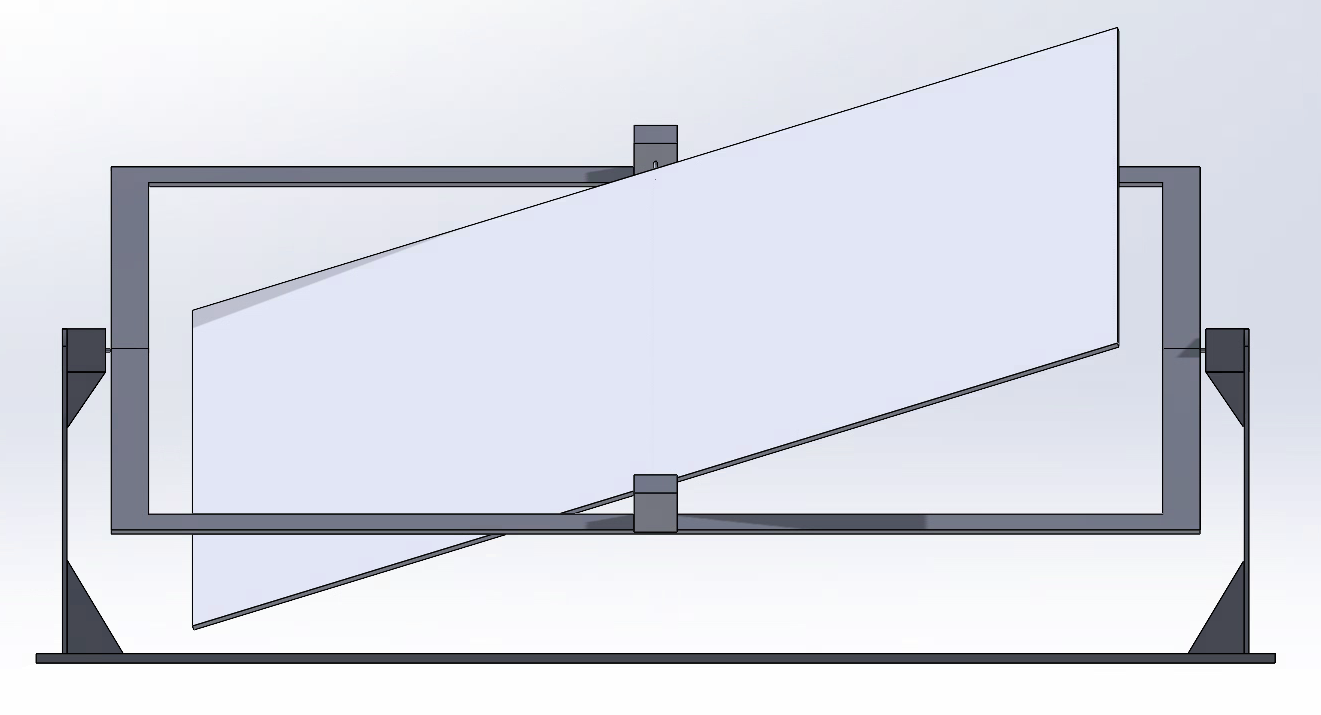 [Speaker Notes: PAGE INTÉRIEUREÉBAUCHE (DOCUMENT NON FINALISÉ)À lire avant d’utiliser le gabarit
NOTE : Les éléments du gabarit suivants ne peuvent être modifiés :• Entête organisationnelle grenat (Université d’Ottawa | University of Ottawa)• Pied de page organisationnel comprenant la bande grise et grenat ainsi que le logo, à l’exception de l’adresse Web qui peut être modifiée en suivant les étapes suivantes : dans le document PowerPoint, cliquez sur l’onglet View, puis sélectionnez Slide Master. Sur le menu d’affichage (à gauche), sélectionnez la troisième diapositive et inscrivez la nouvelle adresse sur celle-ci. 




INSIDE PAGE
DRAFT ONLY (FILE NOT FINAL)Read before using template
NOTE: The following elements of the template should remain untouched and cannot be modified:
• Corporate (Université d'Ottawa | University of Ottawa) garnet header
• Corporate uOttawa footer including the grey/garnet stripe and logo, with the exception of the URL which can be customized to a specific URL by following these simple steps: On the PowerPoint View tab, in the Master Views group, select Slide Master. Select the third slide on the left side panel, and type in the desired URL on the slide.]
14
Circuit Prototype 1
[Speaker Notes: PAGE INTÉRIEUREÉBAUCHE (DOCUMENT NON FINALISÉ)À lire avant d’utiliser le gabarit
NOTE : Les éléments du gabarit suivants ne peuvent être modifiés :• Entête organisationnelle grenat (Université d’Ottawa | University of Ottawa)• Pied de page organisationnel comprenant la bande grise et grenat ainsi que le logo, à l’exception de l’adresse Web qui peut être modifiée en suivant les étapes suivantes : dans le document PowerPoint, cliquez sur l’onglet View, puis sélectionnez Slide Master. Sur le menu d’affichage (à gauche), sélectionnez la troisième diapositive et inscrivez la nouvelle adresse sur celle-ci. 




INSIDE PAGE
DRAFT ONLY (FILE NOT FINAL)Read before using template
NOTE: The following elements of the template should remain untouched and cannot be modified:
• Corporate (Université d'Ottawa | University of Ottawa) garnet header
• Corporate uOttawa footer including the grey/garnet stripe and logo, with the exception of the URL which can be customized to a specific URL by following these simple steps: On the PowerPoint View tab, in the Master Views group, select Slide Master. Select the third slide on the left side panel, and type in the desired URL on the slide.]
Code for Circuit
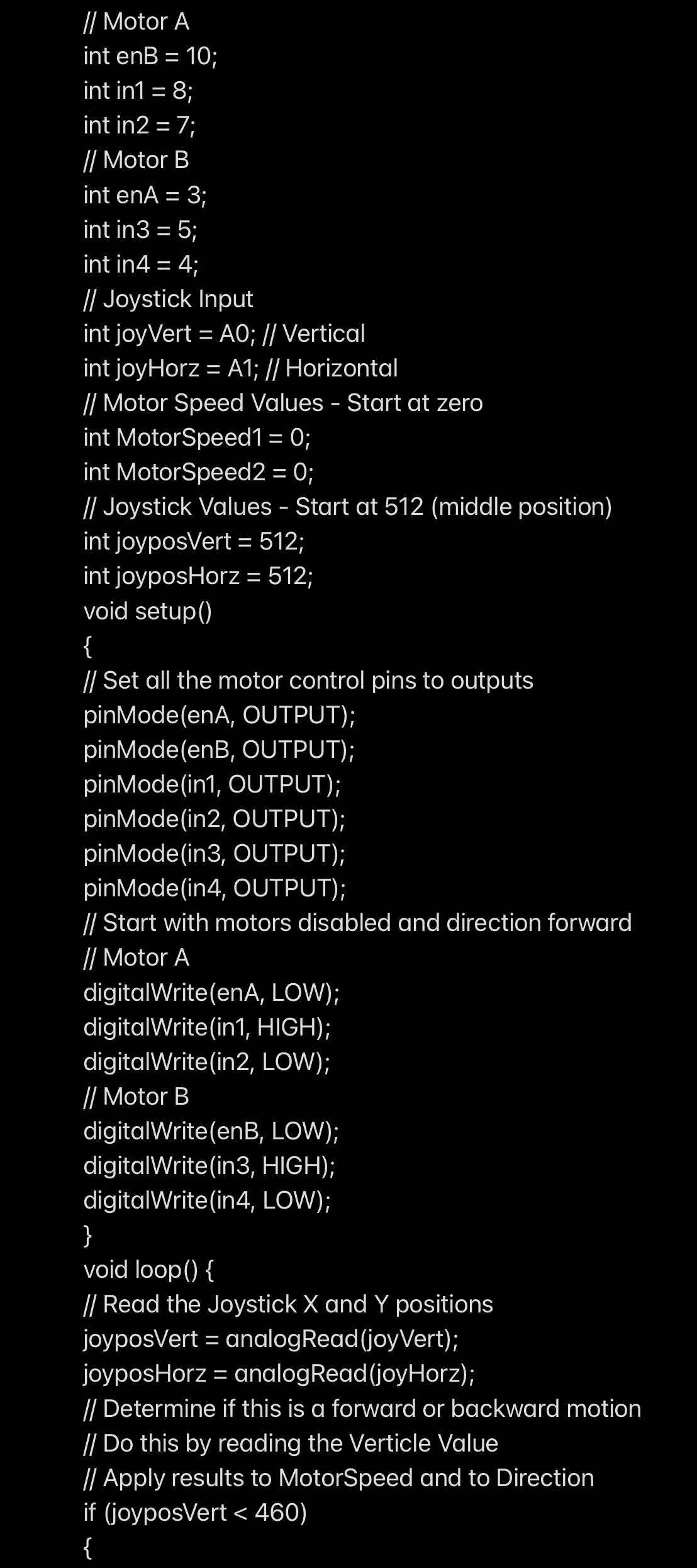 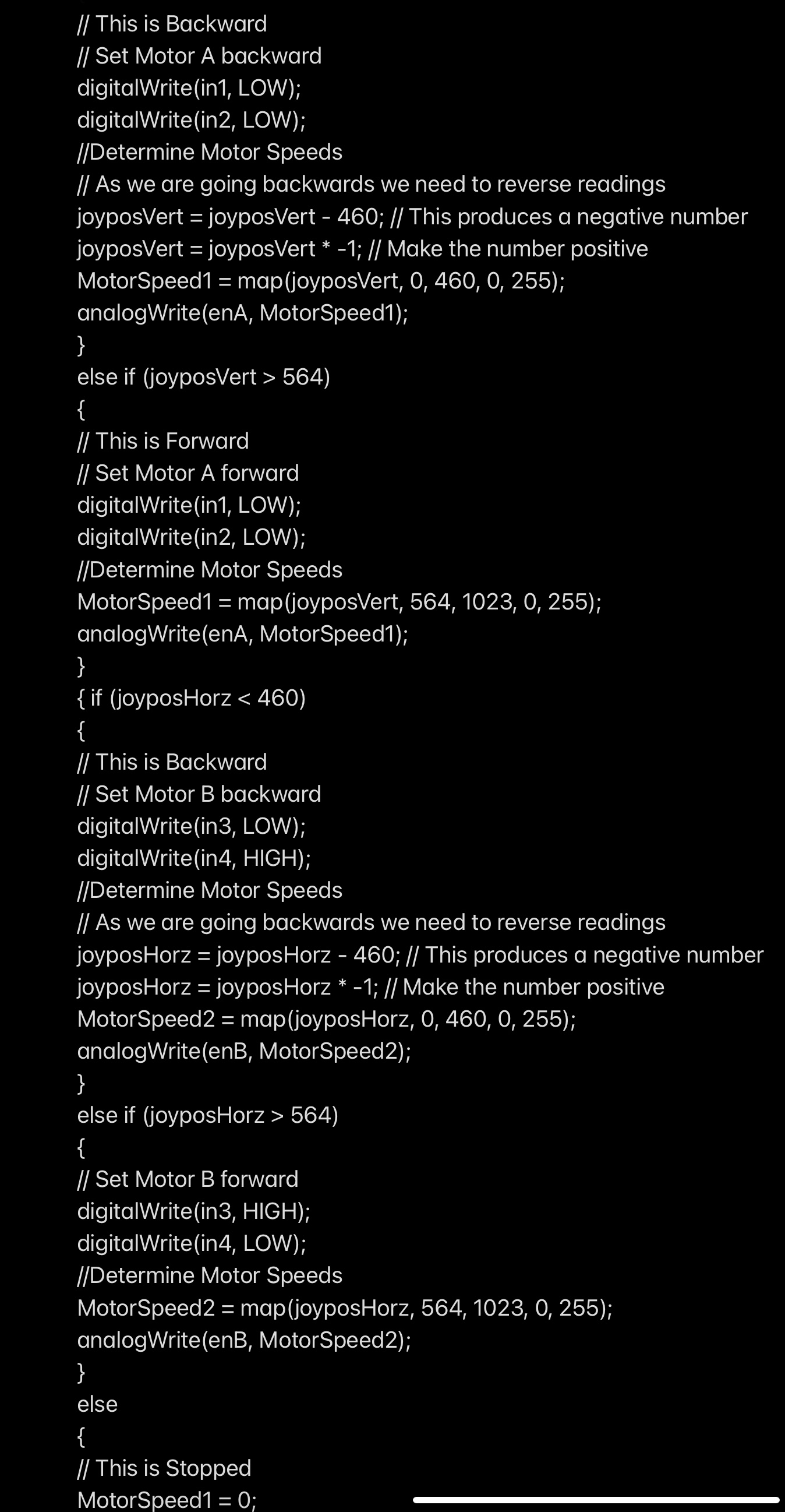